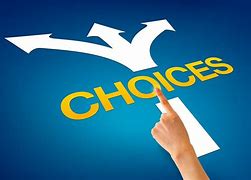 Moses’ Faithful Choices
Hebrews 11:24-29

Part of the “Faith Series”
Introduction
We know more about Moses than most OT people.
But, this lesson is not about the birth of Moses, or his call to free Israel, or his leadership through the wilderness. 

I want to focus on the Choices that Moses made because of his faith.
Hebrews 11:24-29
(Heb 11:24)  By faith Moses, when he became of age, refused to be called the son of Pharaoh's daughter,
(Heb 11:25)  choosing rather to suffer affliction with the people of God than to enjoy the passing pleasures of sin,
(Heb 11:26)  esteeming the reproach of Christ greater riches than the treasures in Egypt; for he looked to the reward.
Hebrews 11:24-29
(Heb 11:27)  By faith he forsook Egypt, not fearing the wrath of the king; for he endured as seeing Him who is invisible.
(Heb 11:28)  By faith he kept the Passover and the sprinkling of blood, lest he who destroyed the firstborn should touch them.
(Heb 11:29)  By faith they passed through the Red Sea as by dry land, whereas the Egyptians, attempting to do so, were drowned.
Moses REFUSED some things (King’s family)
(Heb 11:24)  By faith Moses, when he became of age, refused to be called the son of Pharaoh's daughter,
NOTE: “when he became of age”
His parents made choices when he was younger.
(Heb 11:23)  By faith Moses, when he was born, was hidden three months by his parents, because they saw he was a beautiful child; and they were not afraid of the king's command.
Moses REFUSED some things (King’s family)
(Heb 11:24)  By faith Moses, when he became of age, refused to be called the son of Pharaoh's daughter,
NOTE: “when he became of age”
Side note: Don’t expect children / teens to always make mature / adult choices.
Parents can help children to learn how to make good choices.
Moses REFUSED some things (pleasure of sin)
(Heb 11:25)  choosing rather to suffer affliction with the people of God than to enjoy the passing pleasures of sin,
Fleshly pleasure is passing, fleeting, temporary
Moses refused the passing pleasures of sin
Moses REFUSED some things (Egypt’s wealth)
(Heb 11:26)  esteeming the reproach of Christ greater riches than the treasures in Egypt; for he looked to the reward.

Moses was not focused on material wealth.

Moses was looking for the eternal reward.
Moses REFUSED some things (Egypt’s wealth)
(Mat 6:19)  "Do not lay up for yourselves treasures on earth, where moth and rust destroy and where thieves break in and steal;
(Mat 6:20)  but lay up for yourselves treasures in heaven, where neither moth nor rust destroys and where thieves do not break in and steal.
Moses ACCEPTED some unpleasant things
Suffer Affliction
(Heb 11:25)  choosing rather to suffer affliction with the people of God than to enjoy the passing pleasures of sin,
Moses ACCEPTED some unpleasant things
Suffer Affliction
(Heb 11:25)  choosing rather to suffer affliction with the people of God than to enjoy the passing pleasures of sin,
Reproach
(Heb 11:26)  esteeming the reproach of Christ greater riches than the treasures in Egypt; for he looked to the reward.
Moses ACCEPTED some unpleasant things
Suffer Affliction and Reproach
(1Pe 4:14)  If you are reproached for the name of Christ, blessed are you, for the Spirit of glory and of God rests upon you. On their part He is blasphemed, but on your part He is glorified.
(1Pe 4:15)  But let none of you suffer as a murderer, a thief, an evildoer, or as a busybody in other people's matters.
(1Pe 4:16)  Yet if anyone suffers as a Christian, let him not be ashamed, but let him glorify God in this matter.
Moses was MOTIVATED by Faith
He refused to serve the visible gods of Egypt

He chose to serve the invisible God.

(Heb 11:27)  By faith he forsook Egypt, not fearing the wrath of the king; for he endured as seeing Him who is invisible.
Moses was MOTIVATED by Faith
He sacrificed 
(Heb 11:28)  By faith he kept the Passover and the sprinkling of blood, lest he who destroyed the firstborn should touch them.

He led fearful people
(Heb 11:29)  By faith they passed through the Red Sea as by dry land, whereas the Egyptians, attempting to do so, were drowned.
Our Eternal Destiny – Result of Choices
(Mat 7:13)  "Enter by the narrow gate; for wide is the gate and broad is the way that leads to destruction, and there are many who go in by it.
(Mat 7:14)  Because narrow is the gate and difficult is the way which leads to life, and there are few who find it.